Escuela Politécnica del Ejercito
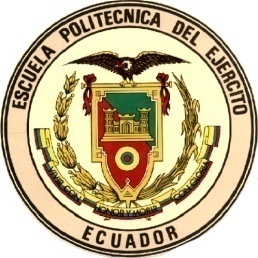 Vicerrectorado de Investigación y Vinculación con la Colectividad
Unidad de Gestión de Postgrados
Desarrollo de Modelo de Gestión para Implementación de Soluciones Web basado en nuevas Tecnologías
ING. SEBASTIÁN PONS PÁEZ

ING. JORGE VILLAVICENCIO
Director

Sangolquí,   2012
Uso del Internet
El número de usuarios a nivel mundial de internet es de 2,267,233,742.
Latino América se encuentra en el cuarto puesto con el 39,5%.
De acuerdo al último censo nacional el Ecuador cuenta con un 29% de rango de penetración.
Estos datos son muy alentadores para la creación de nuevos modelos de negocio basados en Internet.
Evolución de las Páginas Web
Los orígenes de la Web se dan a comienzos del año 1991, con páginas estáticas basadas en el lenguaje de etiquetas HTML.
En 2003 existe una evolución permitiendo la llegada de la Web 2.0, logrando una mayor interoperabilidad,  interacción y colaboración entre usuarios y empresas.
La Web 2.0m permite a los usuarios que se conviertan en parte integrante del desarrollo y la evolución de esta nueva World Wide Web.
La Web 3.0 que permitirá la integración de la Web con toda clase de dispositivos, permitiendo la interconexión global.
Nuevas Tecnologías Web 2.0
El mundo actual avanza a pasos agigantados, apoyados por una tecnología de internet siempre cambiante que permite evolucionar las formas del hacer cotidiano de los individuos.
Es a esto a lo que está enfocada la Web 2.0, a la colaboración y participación de todos los usuarios de la red, permitiendo de esta manera que se comparta información,  la interoperabilidad del usuario con la red.
Esto ha permitido que la tecnologías web 2.0 se encamine hacia ámbitos como el comercio, los medios de comunicación, negocios, educación, gobierno.
Nuevas Tecnologías Web 2.0
Redes sociales: Facebook, Linkedln, MySpace, Google +, hi5.
Blogs: Twitter, Jaicu, Yammer (microblog), Blogger, FreeWebs, LiveJournal (alojar sus blogs individuales),  WordPress, Movable Types (crear blogs).
Páginas Wiki: Wikipedia, Tikiwiki, Dokuwiki, Wikkawiki.
Ofimática en Línea: Google Docs, Zoho Work Online, Slide.
Nuevas Tecnologías Web 2.0
Geo Localización: Google maps, Panoramio, Geo Places.
Plataformas Colaborativas: skype, windows live messenger, teamviewer.
Marcadores Sociales: Mister-Wong (encontrar sitios de interés y compartirlos con amigos), Delicious.
Video: Youtube, blip.tv
Tendencias del Mercado
El mercado mundial se orienta actualmente en el Internet a lo que se conoce como comercio electrónico.
En los últimos años empresas se han volcado a la comercialización de sus productos y servicios a través de la Internet, teniendo modelos como B2B (Business to Business), B2C (Business to Consumer), C2C (Consumer to Consumer), entre otras.

Los valores monetarios que se manejan actualmente a través del comercio electrónico superan cifras astronómicas, el comercio electrónico mundial superó los $ 1,000,000 millones de dólares para el 2011, esto debido al crecimiento de la población que conectada a la red y que realiza transacciones en línea..
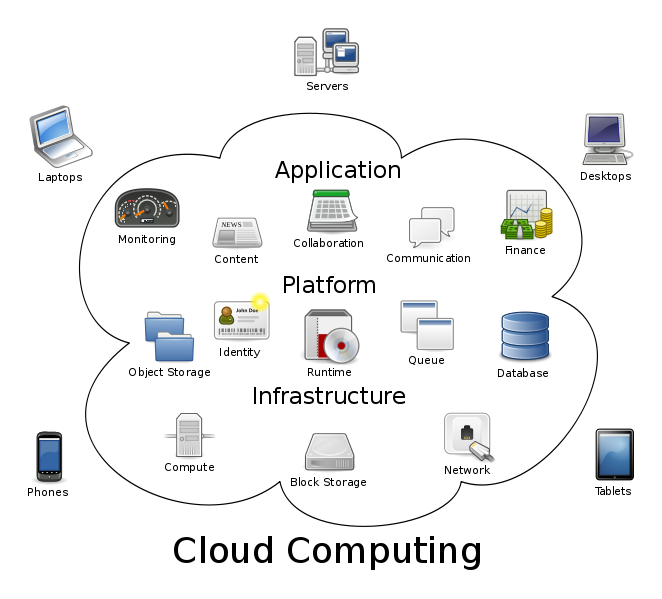 Tendencias del Mercado
El porcentaje de crecimiento anual de comercio electrónico a nivel mundial supera el 19% significando alrededor de USD $1,4 trillones de dólares para el 2015.
más del 80% de usuarios de Internet han realizado por lo menos una transacción en línea, mientras que el 50% de usuarios lo han hecho en más de una ocasión.

Los medios más comunes para realizar los pagos son: tarjetas de crédito, tarjetas de débito, medios de pago en línea como pay pal, transferencias bancarias, entre otras.
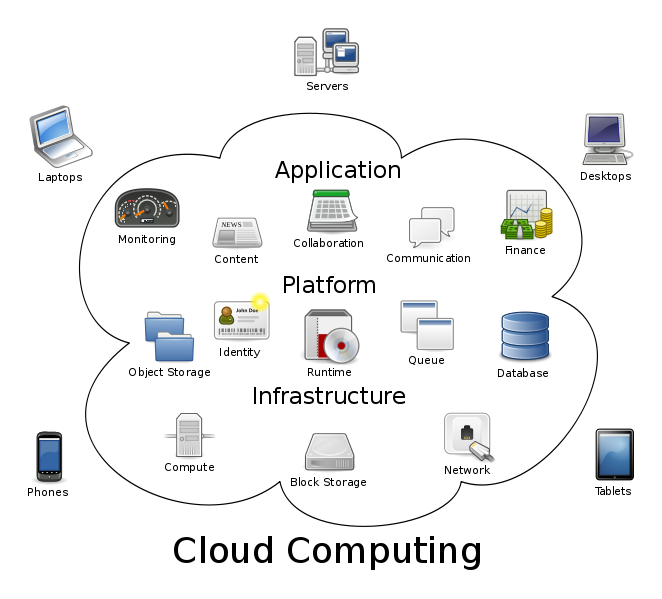 Tendencias del Mercado
En el caso de Latinoamérica, cuenta con una tasa de crecimiento del 40% de penetración de Internet como medio para hacer negocios, representando aproximadamente USD $ 22.000,00 millones.
Actualmente nuestro país se encuentra en la posición décima primera en lo que tiene que ver con la penetración de usuarios de Internet a nivel de Latinoamérica con el 29% .

Las ciudades con mayor índice de penetración de Internet las ciudades de Quito, Cuenca y Guayaquil con 44,50%,  36,90% y 34,80% respectivamente, siendo las personas cuya edad oscila entre los 16 y 24 años quienes más utilizan Internet.
Tendencias del Mercado a Nivel Nacional
El acceso a Internet en nuestro país están al alza, entre las principales razones por parte de los usuarios  para el uso del  Internet no se encuentra el comercio electrónico, siendo la principal razón el aprendizaje y educación. 
Las tendencias a que los usuarios del Internet utilicen este medio como una fuente transaccional de comercio, están creciendo debido a la atracción que representa poder adquirir productos que en los comercios tradicionales tienen un costo mucho mayor bordeando un 30% o 40% más en algunos casos.

Por otro lado, campañas de concientización por parte de entidades bancarias para el buen uso de tarjetas de crédito y cuentas cibernéticas a fin que se tenga un control de claves y accesos.
Tendencias del Mercado en el Distrito Metropolitano de Quito
En el Distrito Metropolitano de Quito se encuentra la mayoría de las empresas más importante del país, de las 500 empresas más representativas, Quito cuenta con 231, siendo esto el 41%. 
Según la Superintendencia de Compañías en la ciudad de Quito se encuentran registradas 20.185 empresas de las cuales el 31,65%)no registran páginas Web.

De acuerdo a un estudio realizado por  la Asociación Ecuatoriana de Software AESOFT en el año 2004, el número de empresas de esta rama en el país es de 223, encontrándose en la cuidad de capital 181 de ellas, representando el 81,17%.
Análisis de Mercado
Objetivos : Analizar la demanda o requerimiento de servicios de páginas y aplicaciones web en las empresas e instituciones públicas del Distrito Metropolitano de  Quito.

Establecer la demanda insatisfecha.
Determinar la estrategia para ingresar al mercado.
Identificar las necesidades y características del consumidor
Identificación y Características del Producto.
Identificación: Empresa de desarrollo de soluciones web, con aplicaciones que permitan interactuar con clientes y proveedores utilizando las herramientas existentes y desarrollos personalizados en web 2.0.
Características:
Sitios web con características web 2.0.
Sitios web contaran con gestores de contenidos.
Analizar las mejores herramientas Web 2.0.
Desarrollo de nuevas herramientas propias.
Productos Sustitos y Normativas Técnicas.
Productos Sustitos:
Publicidad Convencional.
Campañas de Publicidad Gráfica.
Equipos de desarrollo propio de la Empresa.
Sistemas Informáticos.

Normativas Técnicas:
Constituir la Empresa.
Obtener RUC y RUP.
Contar con permisos de funcionamiento.
Contar con certificaciones de herramientas y socios estratégicos-.
n =               1,962 * 25.401 * 0,9 * 0,1               0,052 * 25.401 + 1,962 * 0,9 *0,1
Estudio de Mercado
Tamaño del Universo
Tamaño de la Muestra
La muestra para empresas es de: 138
Cuadros de Salida
Análisis de la Demanda
Demanda Actual
8295 empresas que no cuentan con sitio web en el Distrito Metropolitano de Quito, de acuerdo información de la Superintendencia de Compañías.
Demanda Histórica
Demanda Proyectada
Análisis de la Oferta
Oferta Actual
Existen 192 empresas dedicadas al desarrollo de sitios web, de acuerdo al estudio se puede realizar 32 proyectos al año, tomando en cuenta el número de empresas se tendrá que la oferta actual es igual a 6.144 proyectos por año.
Oferta Histórica
Oferta Proyectada
No se cuenta con información de empresas en años anteriores sin embargo de acuerdo a información presentada por la Asociación Ecuatoriana de Software Libre (AESOFT) la mayoría de empresas de desarrollo se encuentran en el Distrito Metropolitano de la Ciudad de Quito a lo largo de estos últimos años
Demanda Insatisfecha y Análisis de Precios
Demanda Insatisfecha
Análisis de Precios
Presupuestos
Activos Fijos
Activos Intangibles
Capital de Trabajo
Cronograma de Inversión y Reinversión
Presupuesto de Ingresos
Presupuesto de Egresos
Punto de Equilibrio
Estado de Pérdidas y Ganancias
Flujo de Fondos del Proyecto
Índices Financieros
Tasa de Descuento
Tasa Interna de Retorno
Valor Presente Neto
Índices Financieros
Relación Costo Beneficio
Período de Recuperación
Modelo de Negocio
El modelo de negocio ayuda a  establecer mecanismos y estándares que nos permitan obtener la manera más eficiente de desarrollar los procesos y actividades por parte de la empresa con la finalidad de obtener mayores ingresos y beneficios.
La mejor manera en que la empresa debe funcionar para gestionar los procesos que generan valor, permitiendo incrementar sus ingresos y beneficios.

La organización de la empresa tiene que ver con la forma en la que se realizan los procesos en la empresa, el modo en que la tecnología se interrelaciona con dichos procesos, las tareas y recursos que se deben emplear para el correcto funcionamiento de la empresa y los beneficios que podemos obtener de la correcta estructura de la misma.
PROCESOS DE APOYO
ADMINISTRACIÓN OPERATIVA
ADMINISTRACIÓN FINANCIERA
MANTENIMIENTO DE EQUIPOS Y REDES
PROCESOS QUE AGREGAN VALOR
Organización de la Empresa
Estructura de la Empresa: el modelo de negocio para la realización de una empresa de desarrollo web se conformará bajo la modalidad de la estructura matricial fuerte.
Tecnología de la Empresa: Servidores, bases de datos, software de diseño y desarrollo para la realización de los sitios y aplicaciones web.

Cadena de valor: permite definir el desarrollo de actividades y procesos de la empresa, categorizándolas en actividades propias de la generación de valor y las actividades de soporte a las anteriores.
Estrategia Empresarial
Estrategia de Competencia: permitirá a la empresa mantenerse estable ante los cambios de mercado, fidelización de la marca, costos competitivos, cadenas de proveedores y socios estratégicos.
Estrategia de Crecimiento: permitirá definir procesos y planes que ayuden a un crecimiento sostenible y estructurado de la empresa en lo que tiene que ver con posicionamiento, producción, de personal lo cual generará crecimiento económico.

Estrategia Operativa: La estrategia operativa permitirá el correcto funcionamiento de la empresa a través de planes y programas que garanticen la consecución de los planes y objetivos empresariales.
Estrategia de Mercadotecnia
Estrategia de Precio: conocer los precios referenciales del mercado así como la fijación de precios de los productos.

Estrategia de Promoción: ventas personales, publicidad, promoción en ventas y relaciones públicas, transmitiendo de la mejor manera posible a los potenciales clientes las ventajas competitivas de nuestros productos.

Estrategia de Producto: conjunto de características y ventajas que permiten satisfacer las necesidades de los clientes, para lo cual ofrece una serie de beneficios que atraen el interés de posibles compradores.

Estrategia de Plaza: para nuestro modelo no va a existir una distribución física sin embargo los canales de marketing que son sistemas por los cuales fluyen los productos y servicios así como la información generada entre todos los involucrados del proyecto, serán muy utilizados y de vital importancia para generar valor agradado al trabajo de la empresa.
La Organización
Organigrama Estructural: se encarga de presentar gráficamente los departamentos que conforman la organización así como los responsables y cargos de cada área.
Conclusiones
Existe una necesidad creciente por parte de usuarios a nivel mundial de estar conectados y de consumir servicios en el Internet, lo que abre la necesidad de la adaptación de los comercios tradicionales a los nuevos mercados virtuales y a su vez la necesidad de empresas que desarrollen estos canales a fin de poder abastecer a la demanda creciente.

De acuerdo al estudio financiero realizado la inversión para este proyecto será $ 20.762,14 dólares americanos de los cuales, el 30 % equivalente a $6.228,64 dólares americanos serán a crédito, teniendo un período de recuperación de este proyecto de tres años y cinco meses aproximadamente. Por último los índices financieros analizados VAN, TIR y Relación Costo Beneficio para el presente proyecto son positivos por lo que se puede determinar la viabilidad del proyecto con una rentabilidad aceptable permitiendo generar plazas de trabajo y contribuyendo de este modo al mercado de sistemas y aplicaciones web.

El modelo de negocio dará las pautas necesarias para realizar el trabajo de una manera estructurada y ordenada siguiendo estándares y metodologías definidas permitiendo un fácil control y emisión de informes y reportes acerca del desarrollo del trabajo. El modelo además ayudará a definir la estructura idónea de la empresa dando como resultado en el presente estudio que la mejor opción es una empresa matricial fuerte que permita movilidad en los equipos de trabajo y no siga estructuras rígidas y jerárquicas todo el tiempo.
Recomendaciones
Seguir los procesos y estructura del modelo de negocio el cual permitirá mantener una estructura organizada del trabajo, sin embargo estudiarla a cada momento debido a que al ser una empresa tecnológica esta susceptible a cambios y mejoras todo el tiempo por lo que la empresa también debería estar preparada para realizar cambios en su estructura a fin de mantenerse en la cima de la ola.

Mantener un muy buen conocimiento de las herramientas y soluciones existentes actualmente para el desarrollo de soluciones y aplicaciones web, así como estar pendiente de las nuevas tendencias y anticiparse a los cambios de la tecnología a fin de poder ser los primeros en conocer y utilizar estas tecnologías.

Implementar el modelo de negocio como se ha plasmado en este documento ya que de acuerdo al estudio financiero realizado se pudo observar la factibilidad del mismo y la rentabilidad que generaría a los inversionistas.